A 2d labile aether arising
out of 
homogenization
Gilles Francfort  ( Université Paris-Nord)  joint work with Marc Briane (INSA Rennes) to appear in Comm. Math Phys.
Will explicit title at end of talk
linear 2nd order elliptic eqn. in 2d
periodic hom. - no fancy stochastics
Dirichlet b.c.’s
B a l t i m o r e  J . M . M .  —  J a n u a r y  2 0 1 9
1/10
Linear Elasticity primer
displacement field
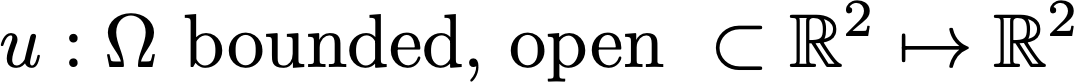 gradient  of u                            a 2x2 matrix
constitutive relations (Hooke’s law)
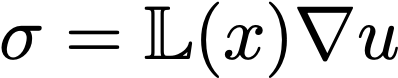 symmetries
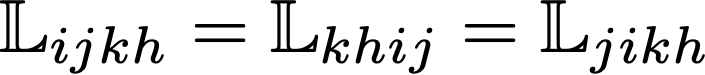 isotropic
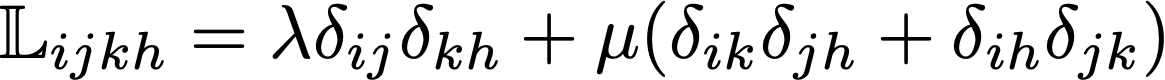 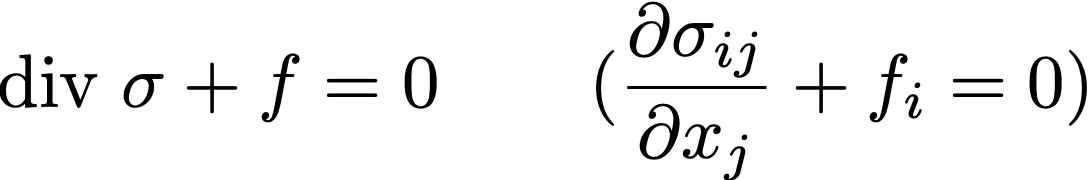 equilibrium
scalar-valued case
vector-valued case
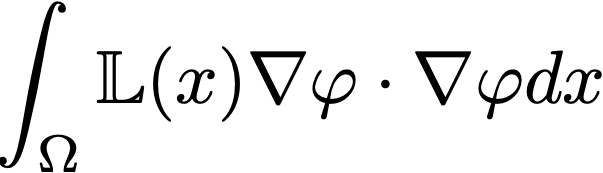 coercivity of Dirichlet form
strong ellipticity
ellipticity
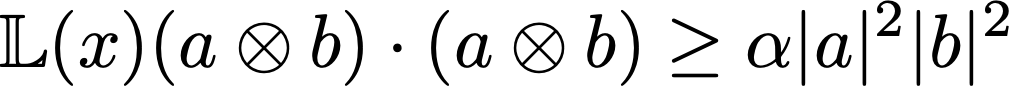 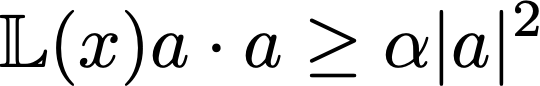 usual assumption: very strong ellipticity
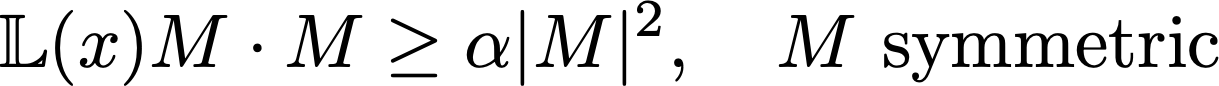 Korn
coercivity
2/10
Periodic classics
unit square cell
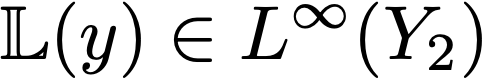 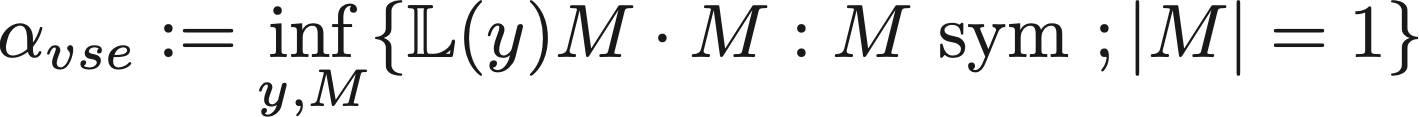 Homogenization (G or H conv.)
(Duvaut 70’s?)
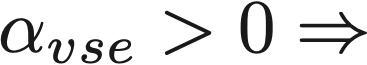 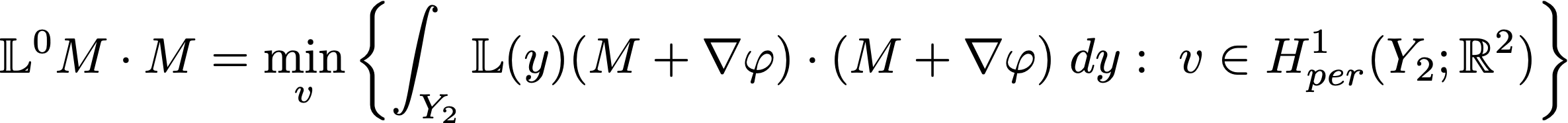 isotropic case:
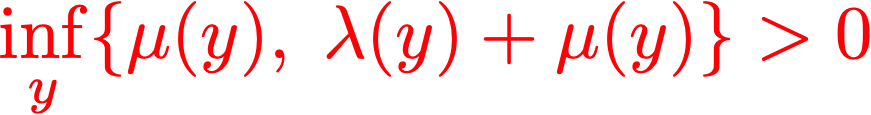 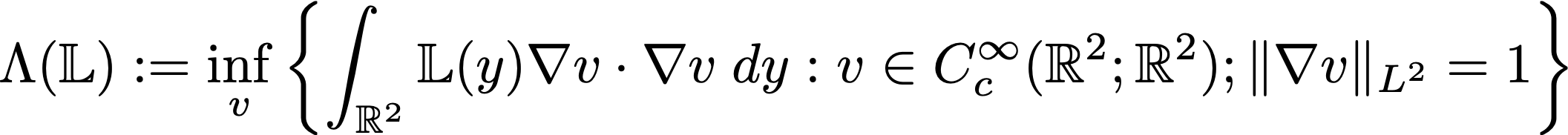 Homogenization + same formula +
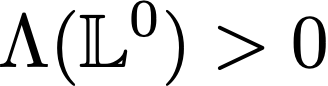 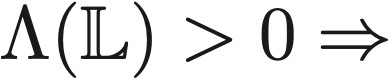 (F.  Proc. Royal Soc. Ed. 92)
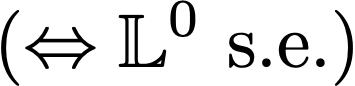 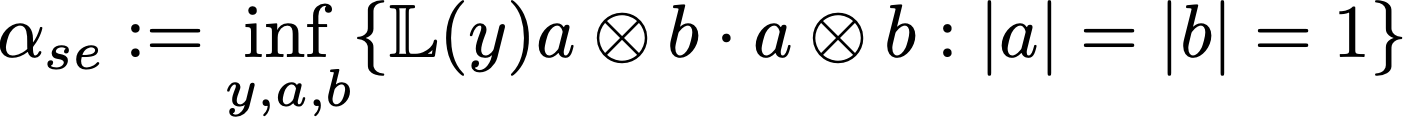 ?
isotropic case:
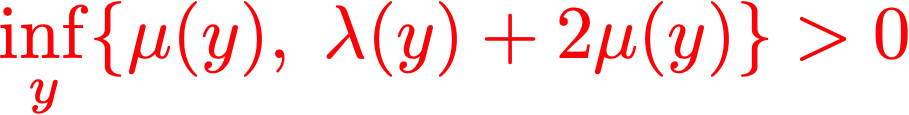 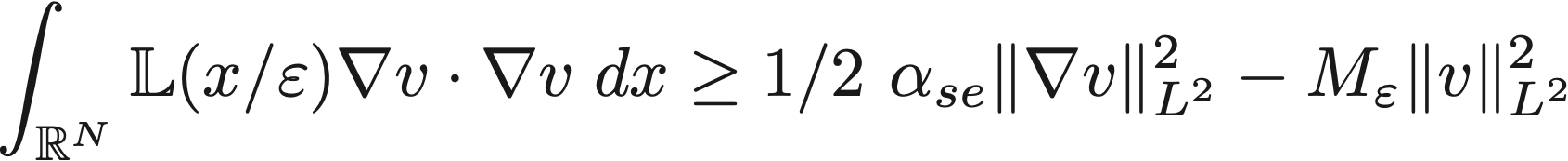 is continuous,
Useless!
Gårding: if
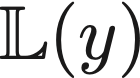 3/10
The Gamma-convergence viewpoint
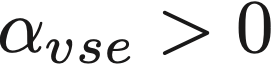 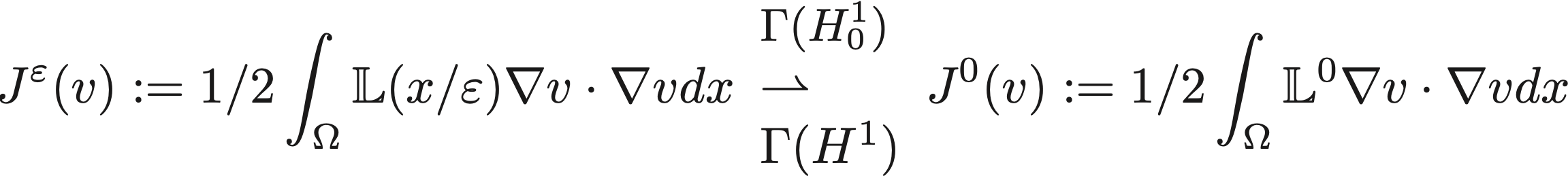 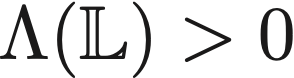 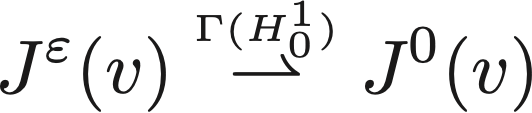 ?
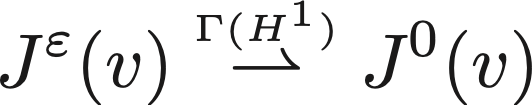 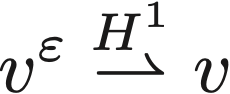 Proof: Take
. Set, thanks to H-convergence,
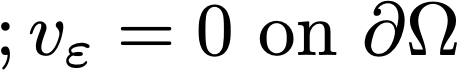 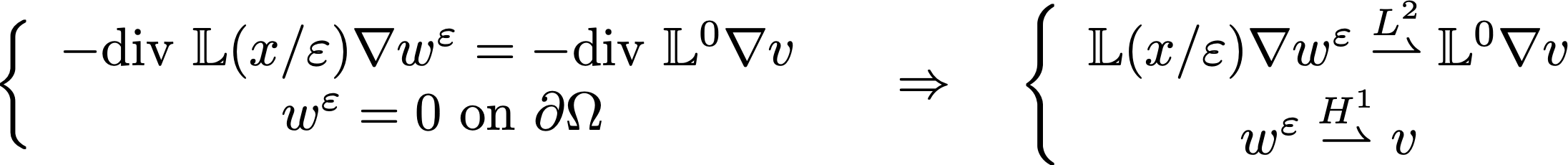 Then,
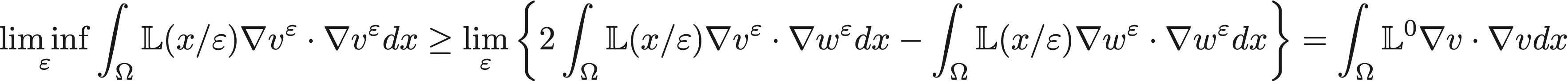 Case H1: OK if
(same proof with cut-off). Else?
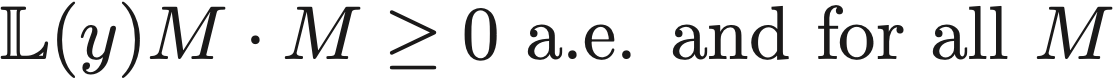 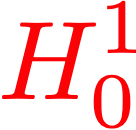 Onward
4/10
The Gamma-convergence viewpoint 2
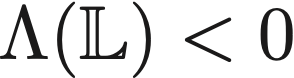 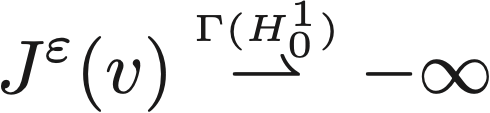 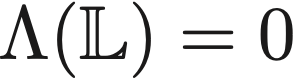 Braides-Briane15
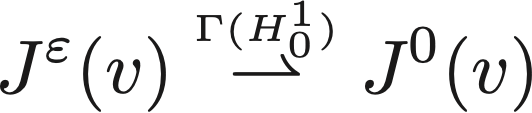 with
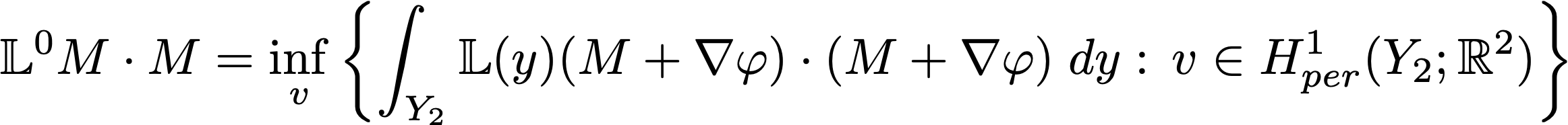 Cor: Geymonat-Muller-Triantafyllidis ARMA93
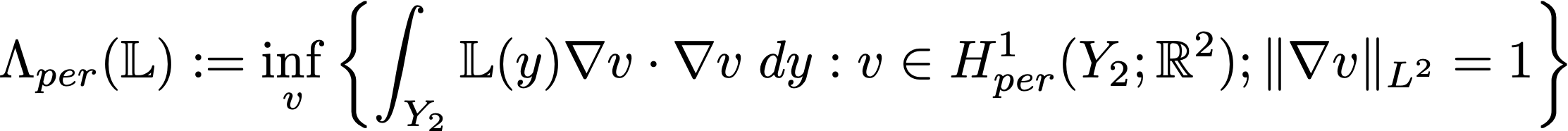 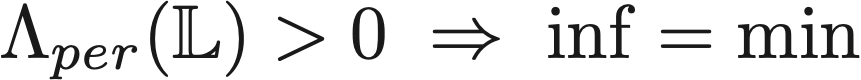 Onward:   2 isotropic phases
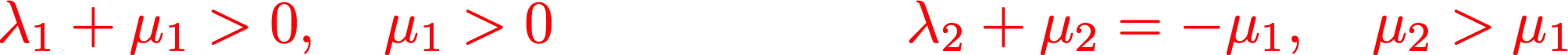 v.s.e.
s.e.
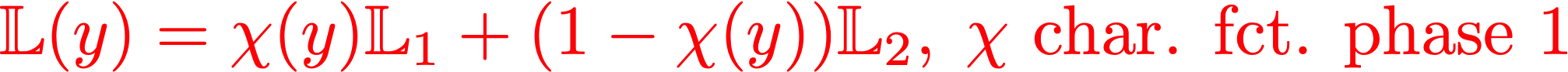 5/10
The Gutiérrez confusion factor
N=2
(Guttiérez J. Elasticity99)
Prop:
v.f. 1/2
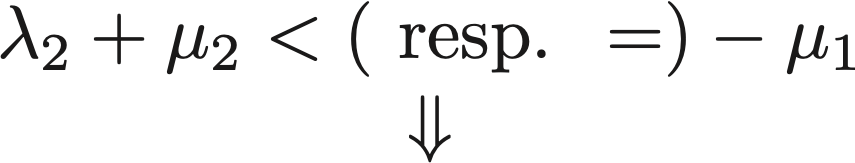 mat. 1
v.f. 1/2
If        sol. of the Dirichlet pb. with             is bd. in H1
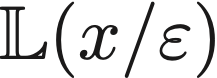 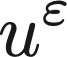 mat. 2
then
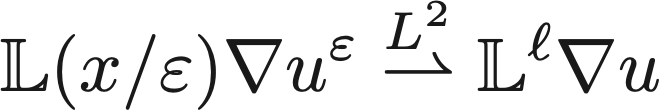 e1
with
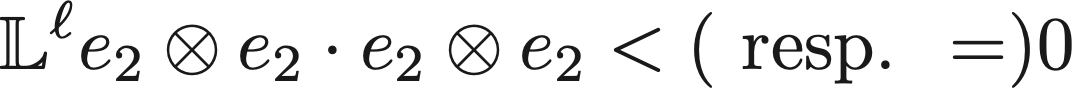 So what?
First, if
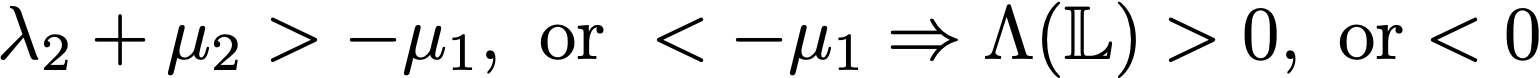 .
(Idea: Add a nul Lagrangian to make integrand pointwise nonnegative)
So, only interesting  case:
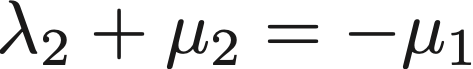 and
In that case,
Thm:
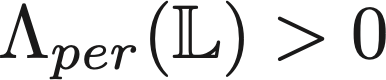 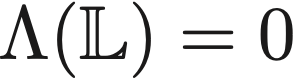 (Briane-F. 15)
6/10
Gutiérrez 2
unique periodic min. for homog. formula is a fct. of
Consequence: since
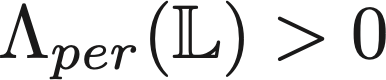 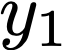 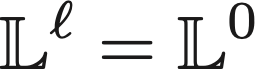 Gutiérrez laminate cannot satisfy
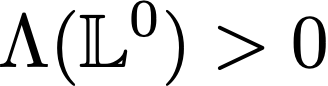 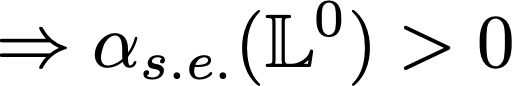 Gutiérrez laminate is a bona fide example of loss of strict strong ellipticity
Generic case
Thm:
(Briane-F. M3AS15 + F.-Gloria CRAS16)
2
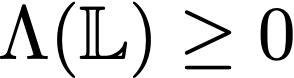 + no loss of strict s.e.
1
or
1
2
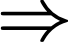 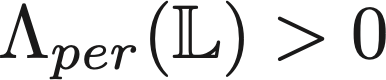 Gutiérrez laminate is generically the only example of loss of strict strong ellipticity
7/10
So what?
Gamma-convergence for
useless unless
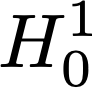 bounds on        almost min. can be had
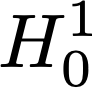 However, even with
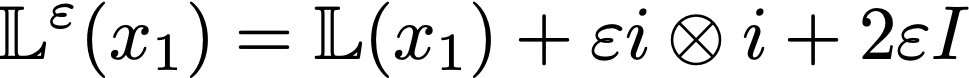 counterexample of Le Dret (Proc. Roy. Soc. Edin. A 87)
Idea!
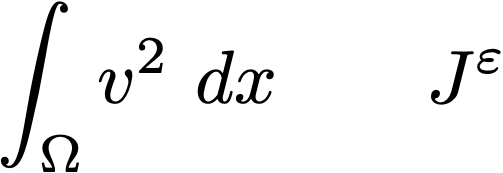 Add
to
new
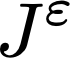 and look at Gamma-lim. of
in     -weak topology
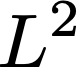 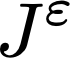 8/10
Weaker Gamma-limit
Thm:
+ Gutierrez laminate. Then,
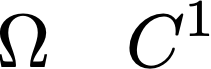 (Briane-F. 19)
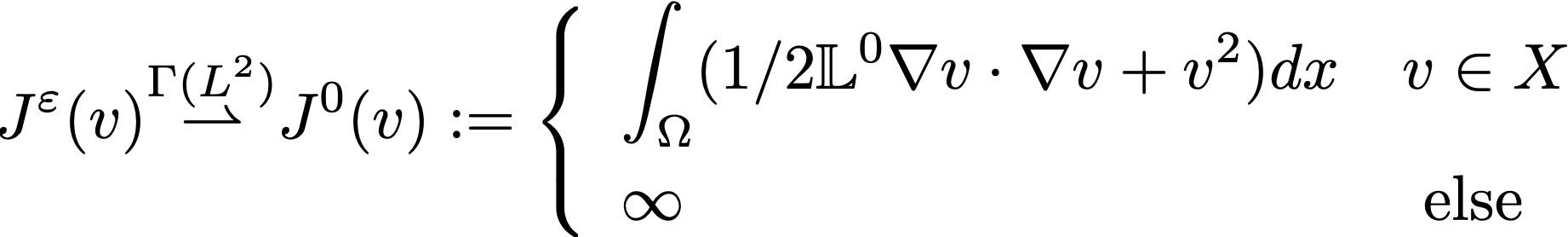 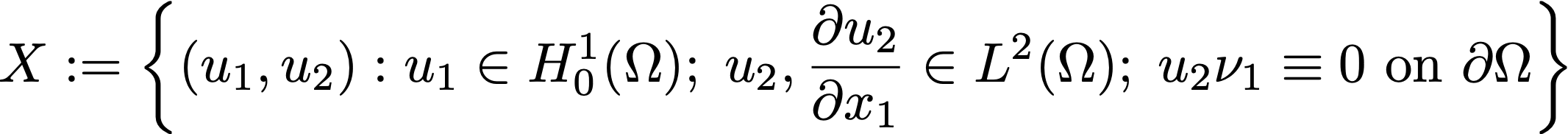 with
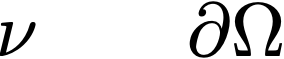 In that case
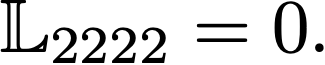 (proof uses heavily 2-scale conv.    stochastic analogue)
At fixed        coercivity of
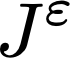 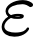 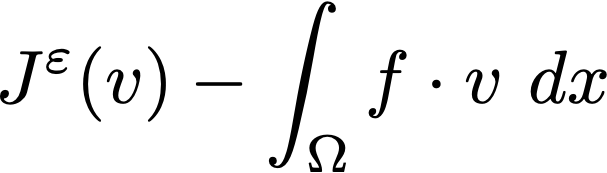 unique minimizer      to
Gamma-Convergence
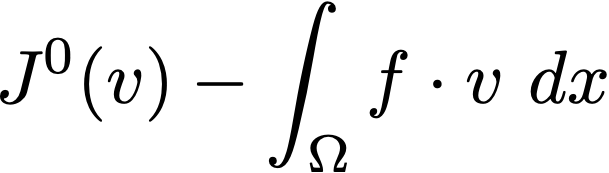 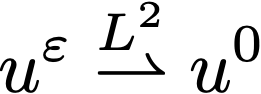 Thm:
unique minimizer   to
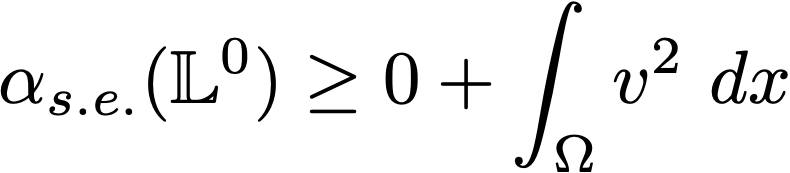 (unique because
strictly convex)
9/10
Elastodynamics
Consider
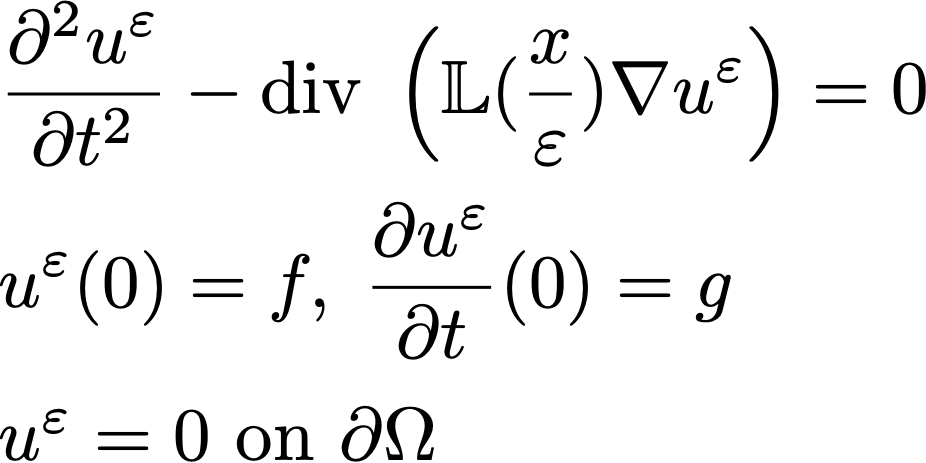 (We could add mass densities)
(requires a proof), solution    .
It has a unique solution. Idem for
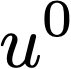 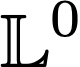 Laplace transform
Thm:
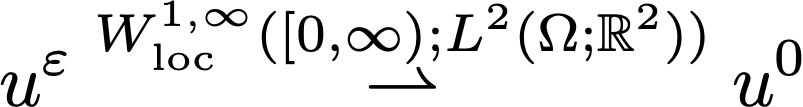 unique solution to
(Briane-F. 19)
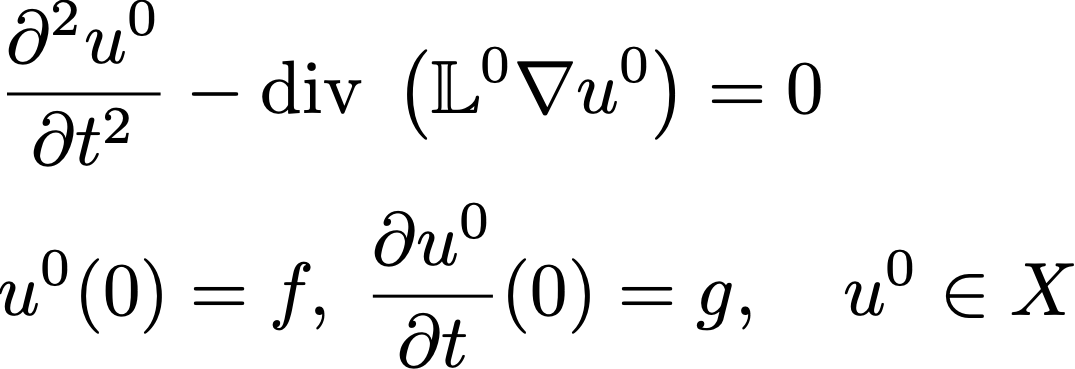 (π,π)
Example:
is not a plane wave yet
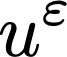 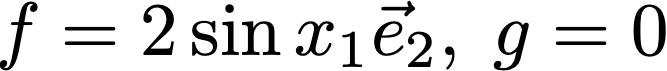 is a plane wave oscillating in x1 and propagating in x2
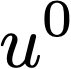 (its  second component has no b.c. on x1=0,π)
(0,π)
10/10
Aether
In its class (orthorombic) Gutierrez can be shown to be the only material that supports transverse waves 
but not 
longitudinal waves in direction 1
In the 1850’s,  light~ transverse wave  with 2 polarizations
                (Cauchy, Maxwell, Green,…..)
requires solid
3d!
no longitudinal wave implies
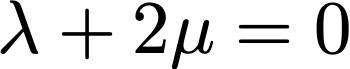 rigid so that wave speeds >>1
Aether
Gutierrez is an anisotropic 2d aether constructed through homogenization of polite materials